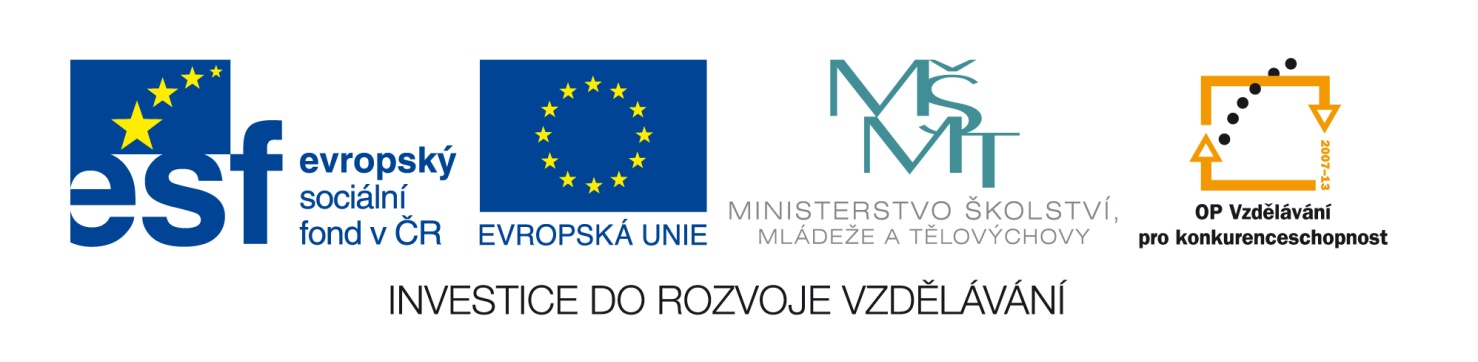 Česká republika Pardubický  kraj
leží na severovýchodě Čech
krajské město - Pardubice
rozloha (km²) -  4 519
počet obyvatel -  516 476
hustota zalidnění obyv./km²) - 114
nejvyšší bod - Králický Sněžník  1 423 m n. m. (Králický Sněžník)
registrační značka - E
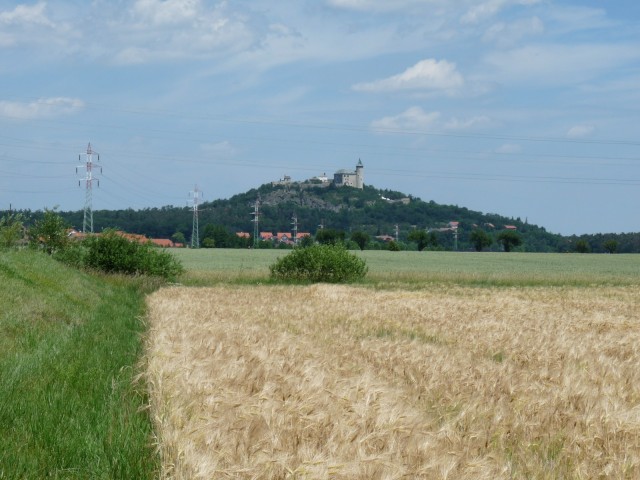 Obr. 1  Kuňka  -  hrad na dohled od Pardubic
Povrch – Králický Sněžník (Králický Sněžník 1423 m),
Orlické hory (Velká Deštná 1115 m),
 Hanušovická vrchovina (Jeřáb 1003 m), Železné hory 

Řeky – Labe, Chrudimka, Orlice (Tichá a Divoká), Morava, Svitava, Svratka
Vodní nádrže – Pastviny, Seč
Rybníky - Bohdanečský 
Ochrana přírody – CHKO Orlické hory, CHKO Železné hory,
 CHKO Ždárské vrchy
Obyvatelstvo –  střední zalidněnost 
Města - Pardubice, Chrudim, Svitavy, Česká Třebová, Ústí nad Orlicí

Zemědělství  -  Polabí - obilniny, řepka, ovoce 
Průmysl  - chemický ( Pardubice), elektrotechnický (Lanškroun), strojírenský (Vysoké Mýto, Libchavy), potravinářský (Pardubice)

Doprava - přiměřená
silniční - (R35  Pardubice - Olomouc)  nutnost dokončení, 
železniční - 1. koridor, letecká  - letiště Pardubice
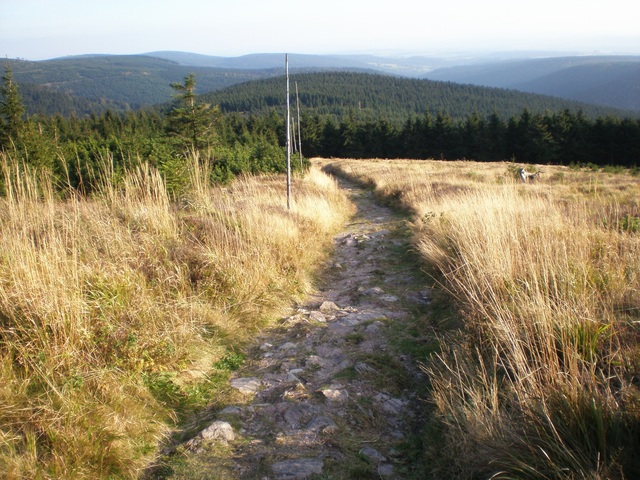 Obr. 2 Velká Deštná a hřeben Orlických hor
Památky UNESCO - Litomyšl
Hrady - Kunětická Hora
Zámky - Litomyšl 
Lázně  - Lázně Bohdaneč
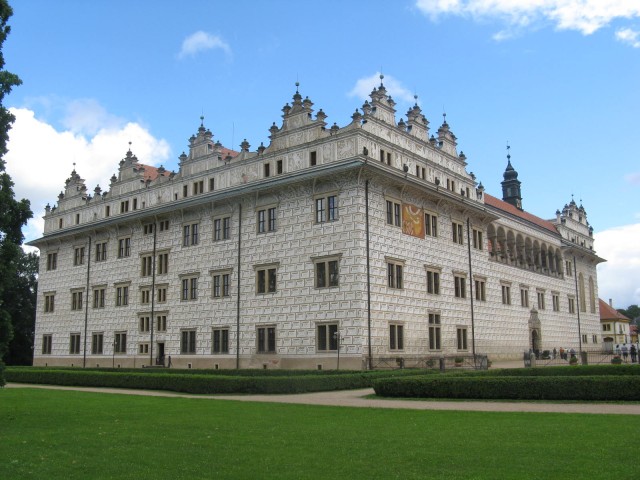 Obr. 3 Zámek Litomyšl
Kraj Vysočina

leží uprostřed ČR na rozhraní Čech a Moravy
krajské město -  Jihlava
rozloha (km²) - 6 796
počet obyvatel - 511 659 
hustota zalidnění (obyv./km²) - 75
nejvyšší bod - Javořice  837 m n. m. (Českomoravská vrchovina)
registrační značka - J
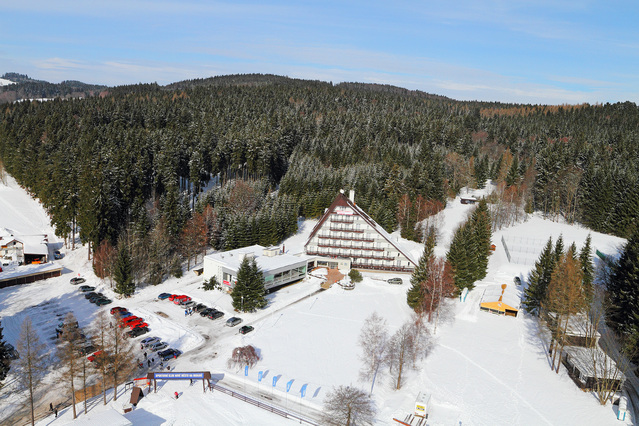 Obr.4 Vysočina - ráj běžkařů (Zlatá lyže)
Povrch - Českomoravská vysočina ( Javořice 837m), 
 Žďárské vrchy (Devět skal 836 m) 

Řeky - Sázava, Jihlava, Želivka, Svratka, Dyje
Rybníky - Velké Dářko
Vodní nádrže - Dalešice, Mohelno, Vír
ochrana přírody -  CHKO Žďárské vrchy, CHKO Železné hory
Obyvatelstvo -  malá zalidněnost
 Města - Jihlava, Třebíč, Havlíčkův Brod, Pelhřimov, 
Žďár nad Sázavou, Velké Meziříčí, Nové město na Moravě
 Zemědělství  - pěstování brambor a chov skotu
Průmysl - energetický (Dukovany, Dalešice),
strojírenský (Žďár nad Sázavou), elektrotechnický (Jihlava)
potravinářský (Kostelec  u Jihlavy) 
Doprava -  silniční  D1 (Praha – Brno) –  modernizace!!
 železniční – návaznost na  3. koridor,  zastaralá
Památky UNESCO - Třebíč, Žďár nad Sázavou, Telč
Hrady - Lipnice
Zámky -  Telč, Třebíč, Chotěboř
Zříceniny - Orlík
Přírodní zajímavosti - mozaika lesů polí a rybníků
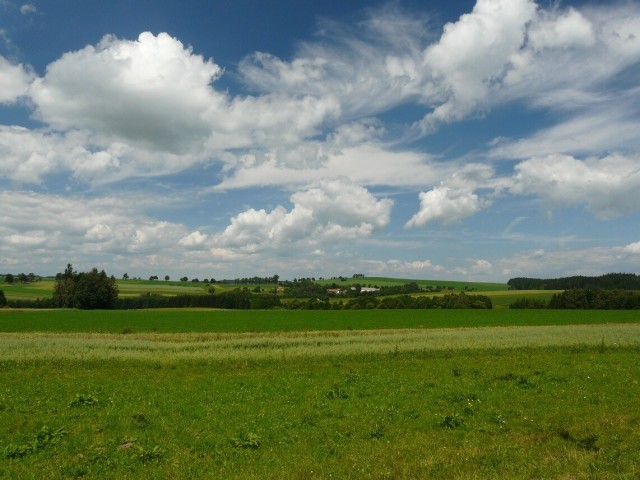 Obr.5  Letní krajina Vysočiny
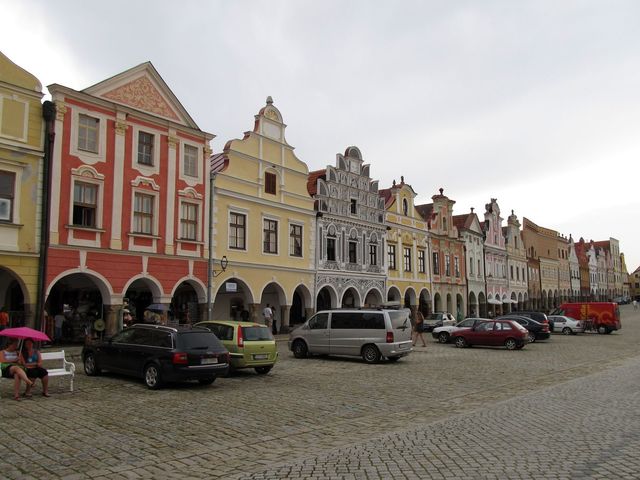 Obr. 6  Náměstí v Telči
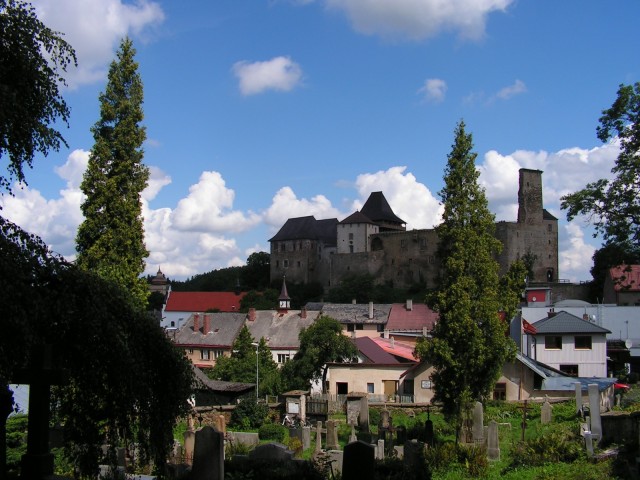 Obr. 7 Lipnice nad Sázavou a hrad Lipnice
Zdroje

Obr. 01 – 07 Foto z archivu autora